ΑΝΩΤΑΤΗ ΣΧΟΛΗΠΑΙΔΑΓΩΓΙΚΗΣ ΚΑΙΤΕΧΝΟΛΟΓΙΚΗΣΕΚΠΑΙΔΕΥΣΗΣ
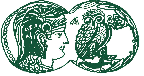 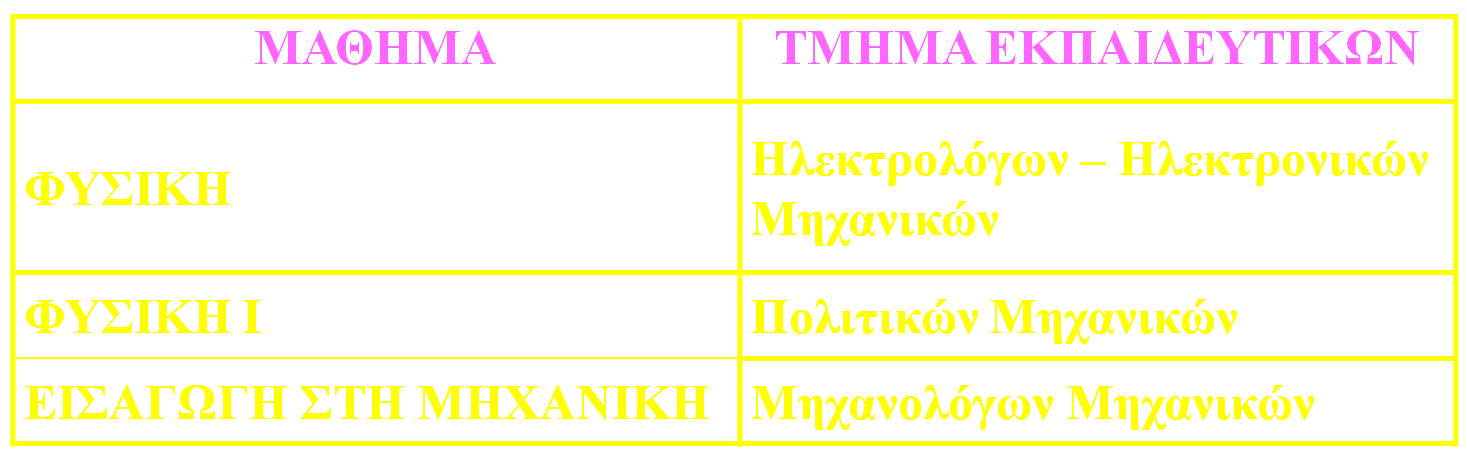 Καθηγητής Σιδερής  Ευστάθιος
ΑΣΚΗΣΕΙΣ
ΚΕΝΤΡΟΥ ΜΑΖΑΣ
ΚΕΝΤΡΟ ΜΑΖΑΣ – Παράδειγμα  1
y
m1 = 0,500 kg,  (x1, y1) = (1,00m, 2,50m)
m2 = 1,000 kg,  (x2, y2) = (1,50m, 1,00m)
m3 = 1,500 kg,  (x3, y3) = (3,00m, 2,20m)
x
ΚΕΝΤΡΟ ΜΑΖΑΣ – Παράδειγμα  2
y
Επιλογή κατάλληλου συστήματος συντεταγμένων
m1 = 19,6 kg,   R1 = 2,50 m
m1
m2 = 15,0 kg,   L1 = 10,00 m,    L2 = 1,50 m
R1
y1
M = m1 + m2 = 34,6 kg
ycm
Προσδιορισμός θέσεων κέντρων μάζας
L2
Συρρίκνωση επί μέρους τμημάτων σε υλικά σημεία στα αντίστοιχα κέντρα μάζας τους και απεικόνιση αυτών σε όμοιο σύστημα συντεταγμένων
y2
m2
xcm
x1
x2
x
L1
y
m1
y1
ycm
m2
y2
xcm
x1
x2
x
xcm=3,58 m          ycm=2,59 m
ΚΕΝΤΡΟ ΜΑΖΑΣ – Παράδειγμα  3
y
Το καμπύλο τμήμα της διάταξης είναι της μορφής:  y = αx2
8m
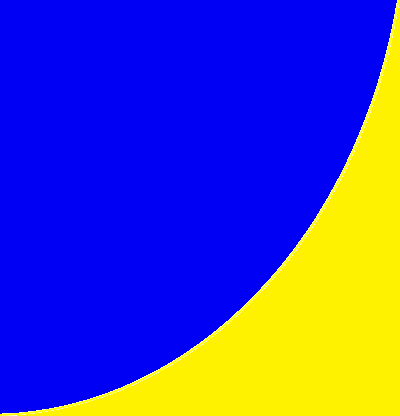 με   α =  2,0 m –1
Επιφανειακή πυκνότητα μάζας :  σ = 2,4 kg/m2
Επιλογή του βολικού συστήματος συντεταγμένων
Υπολογισμός της μάζας της διάταξης
y
Διαιρούμε τη διάταξη σε κατακόρυφες λωρίδες πλάτους dx
Επιλέγουμε τη λωρίδα που απέχει x από τον άξονα y και έχει ύψος  y = αx2
x
x
2m
dx
dm = μάζα μιας κατακόρυφης λωρίδας
dS = εμβαδό μιας κατακόρυφης λωρίδας:  dS = y dx
dm = σ α x2 dx
m = 12,8 kg
ΚΕΝΤΡΟ ΜΑΖΑΣ – Παράδειγμα  3 (συνέχεια)
y
Το καμπύλο τμήμα της διάταξης είναι της μορφής:  y = αx2
8m
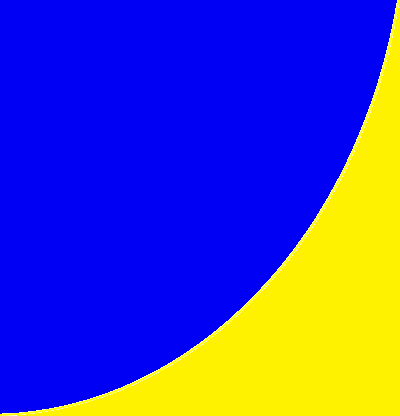 με   α =  2,0 m –1
Επιφανειακή πυκνότητα μάζας :  σ = 2,4 kg/m2
Υπολογισμός της Συνιστώσας xcm
y
Διαιρούμε τη διάταξη σε κατακόρυφες λωρίδες πλάτους dx
Επιλέγουμε τη λωρίδα που απέχει x από τον άξονα y και έχει ύψος  y = αx2
x
x
2m
dx
dm = μάζα μιας κατακόρυφης λωρίδας
dS = εμβαδό μιας κατακόρυφης λωρίδας:  dS = y dx
dm = σ α x2 dx
xcm = 1,50 m
ΚΕΝΤΡΟ ΜΑΖΑΣ – Παράδειγμα  3
y
Το καμπύλο τμήμα της διάταξης είναι της μορφής:  y = αx2
8m
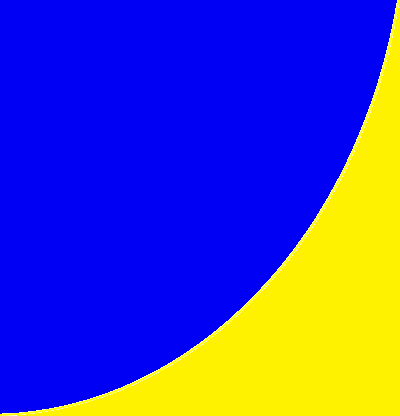 με   α =  2,0 m –1
Επιφανειακή πυκνότητα μάζας :  σ = 2,4 kg/m2
Υπολογισμός της Συνιστώσας ycm
Διαιρούμε τη διάταξη σε οριζόντιες λωρίδες πλάτους dy
dy
Επιλέγουμε τη λωρίδα που απέχει y από τον άξονα x και έχει μήκος  l = 2–x
y
x
x
(2–x)
2m
dm = μάζα μιας οριζόντιας λωρίδας
dS = εμβαδό μιας οριζόντιας λωρίδας:  dS = (2 – x) dy
ΚΕΝΤΡΟ ΜΑΖΑΣ – Παράδειγμα  3
y
Το καμπύλο τμήμα της διάταξης είναι της μορφής:  y = αx2
8m
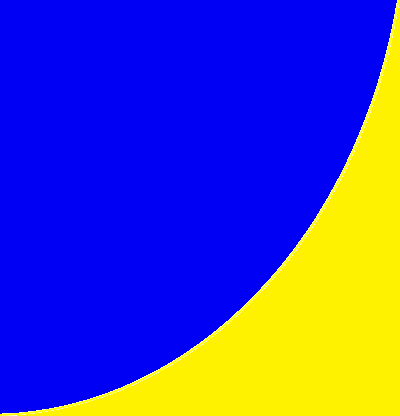 με   α =  2,0 m –1
Επιφανειακή πυκνότητα μάζας :  σ = 2,4 kg/m2
Υπολογισμός της Συνιστώσας ycm
Μάζα επιλεγμένης οριζόντιας λωρίδας:
dy
y
x
x
(2–x)
2m
ycm = 2,40 m
ΚΕΝΤΡΟ ΜΑΖΑΣ – Παράδειγμα  3
y
Το καμπύλο τμήμα της διάταξης είναι της μορφής:  y = αx2
8m
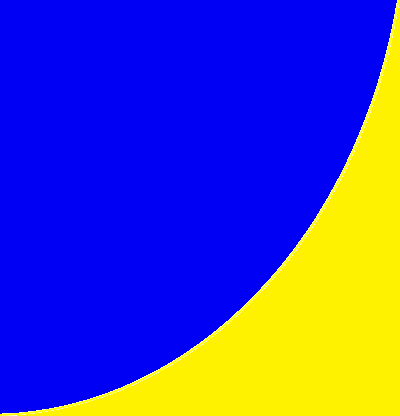 με   α =  2,0 m –1
Επιφανειακή πυκνότητα μάζας :  σ = 2,4 kg/m2
Απεικόνιση Κέντρου Μάζας
ycm
cm
xcm = 1,50 m
ycm = 2,40 m
xcm
x
2m